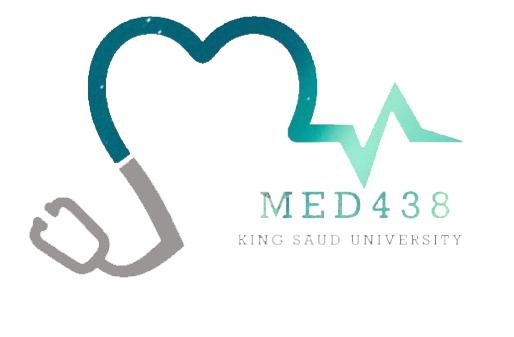 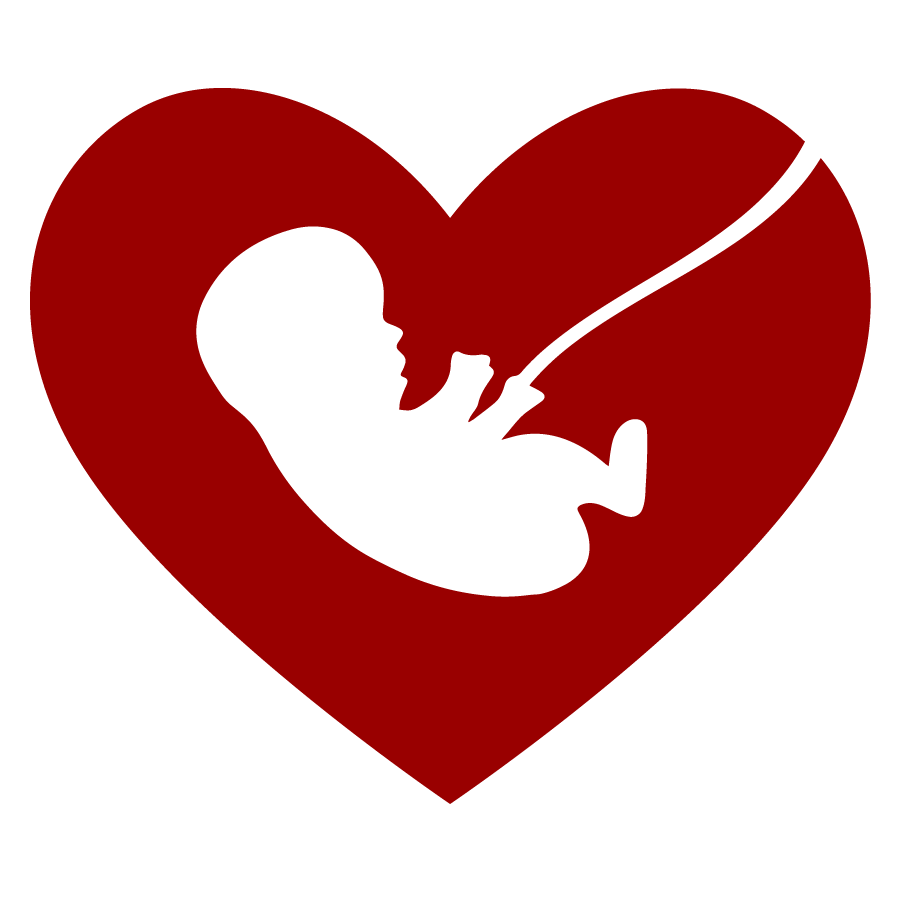 Editing File
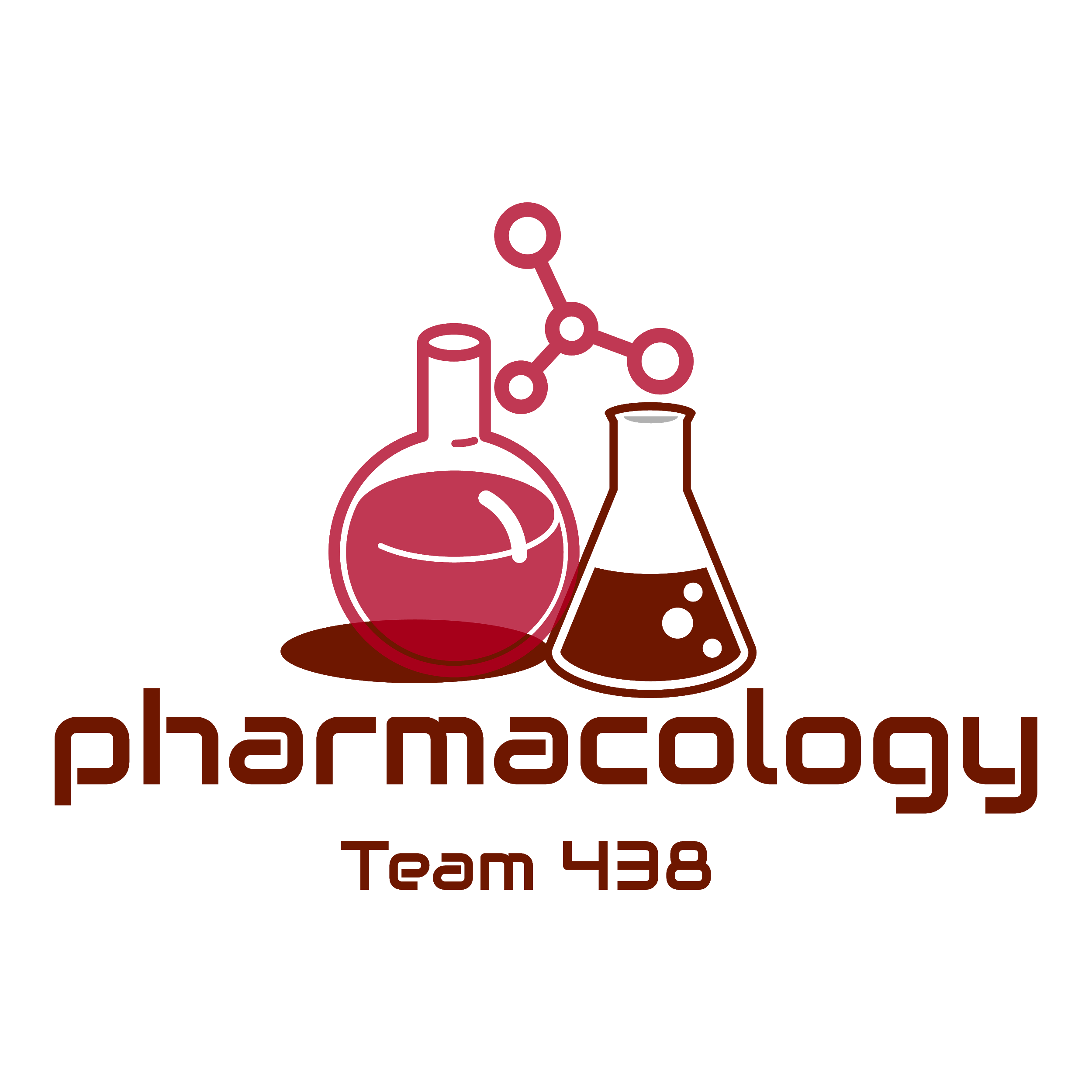 Mnemonic File
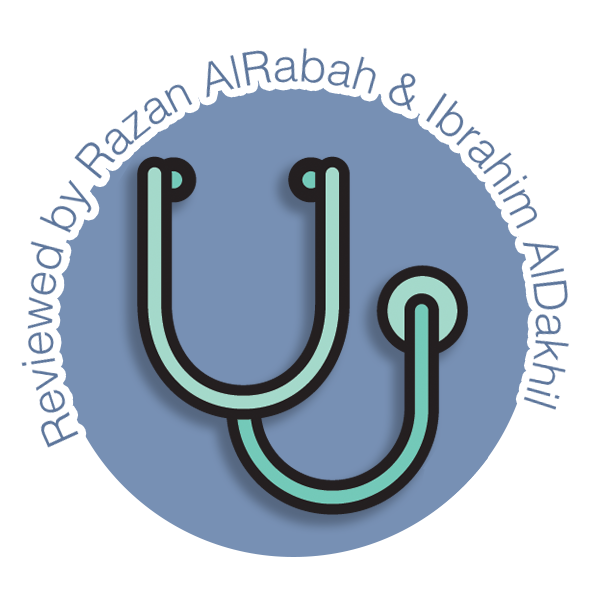 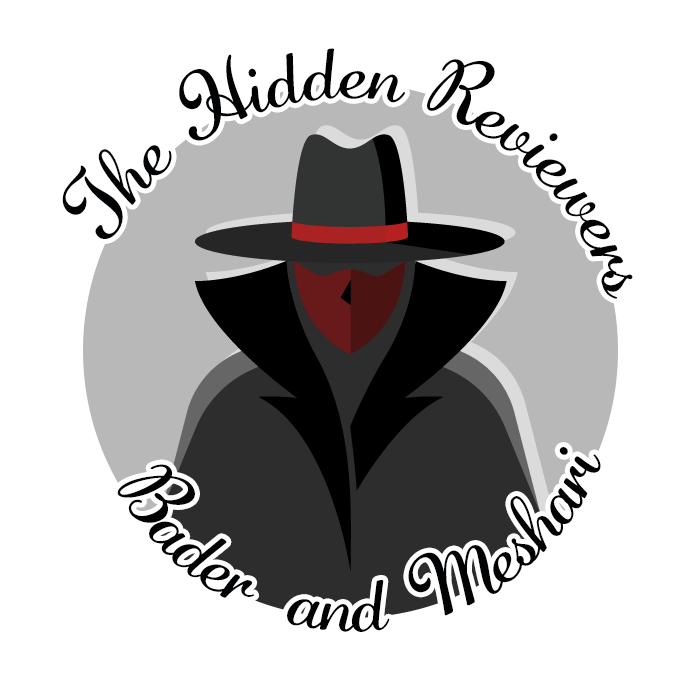 Reproduction Block
Pharmacology team 438
Drugs Used in Treatment of Gonorrhea and Syphilis
Objectives:
By the end of the lecture , you should know:

List the drugs used in the treatment of syphilis & gonorrhea

Describe the mechanism of action and adverse effects of each drug

Describe the contraindications of drugs used

Describe the recommended regimens used for the treatment of syphilis & gonorrhea

Know the alternative treatments in allergic patients
Color index:
Black : Main content
Red : Important
Blue: Males’ slides only
Purple: Females’ slides only
Grey: Extra info or explanation
Green : Dr. notes
Syphilis
Is a sexually transmitted disease caused by bacterium Treponema Pallidum 
(a spiral -shaped, Gram-negative highly mobile bacterium).
T. pallidum enters the body via skin and mucous membranes through abrasions during sexual contact or blood transfusion or placental transfer from a pregnant woman to her fetus.
Congenital Syphilis: If a woman is pregnant and has symptomatic or asymptomatic early syphilis, disseminating organisms may pass through the placenta to infect the fetus. 
Manifestation: Perforation of Palate.
May become chronic without treatment.
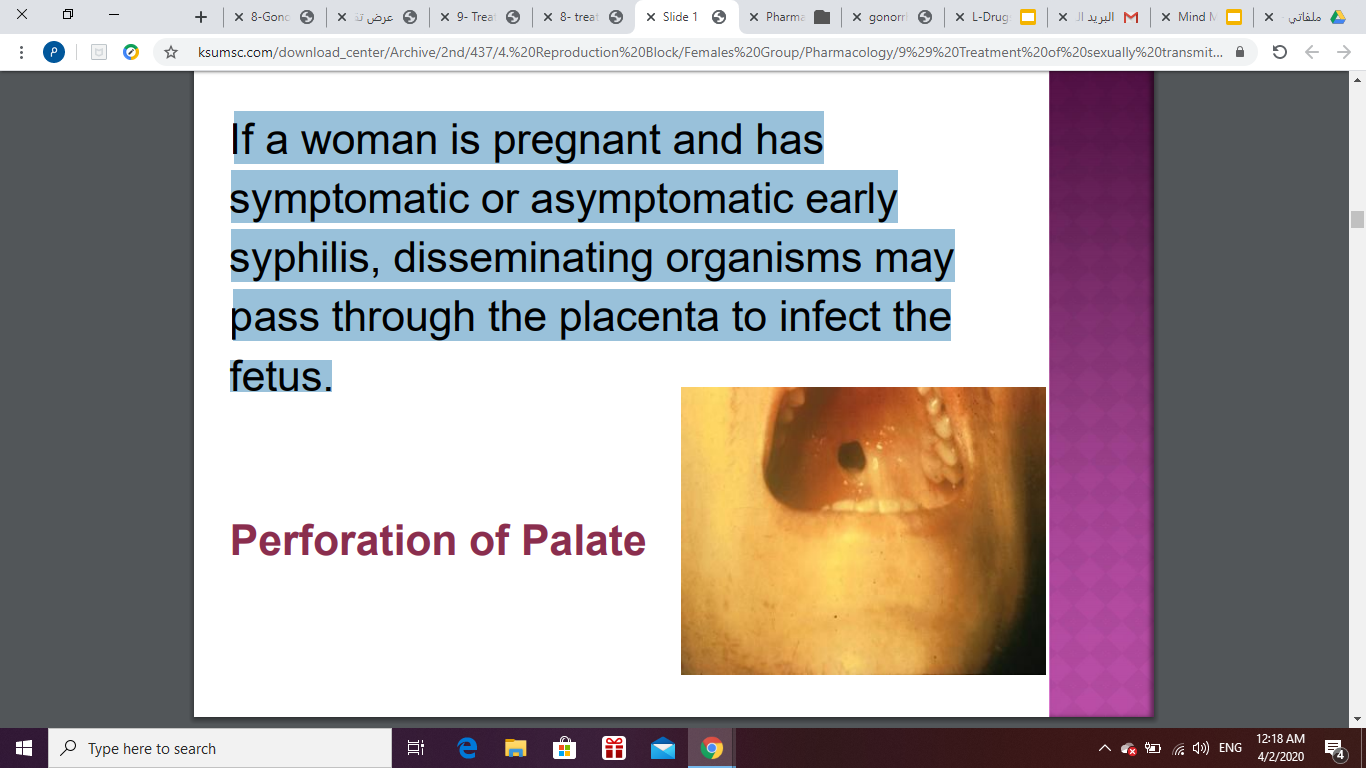 Stages of Syphilis

Disease progresses in stages (primary, secondary, latent and tertiary), signs and symptoms vary depending upon stage of disease.
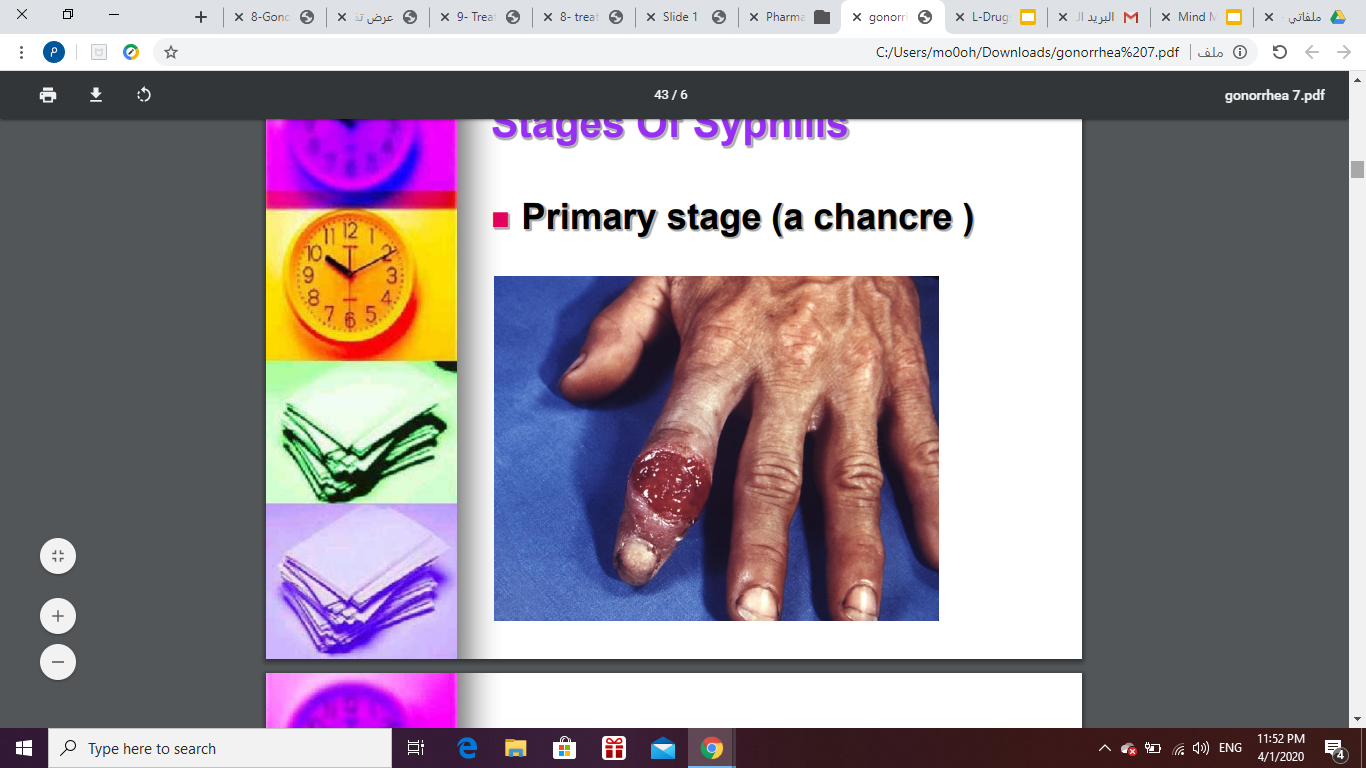 01
Primary stage :
Painless skin ulceration (a chancre).
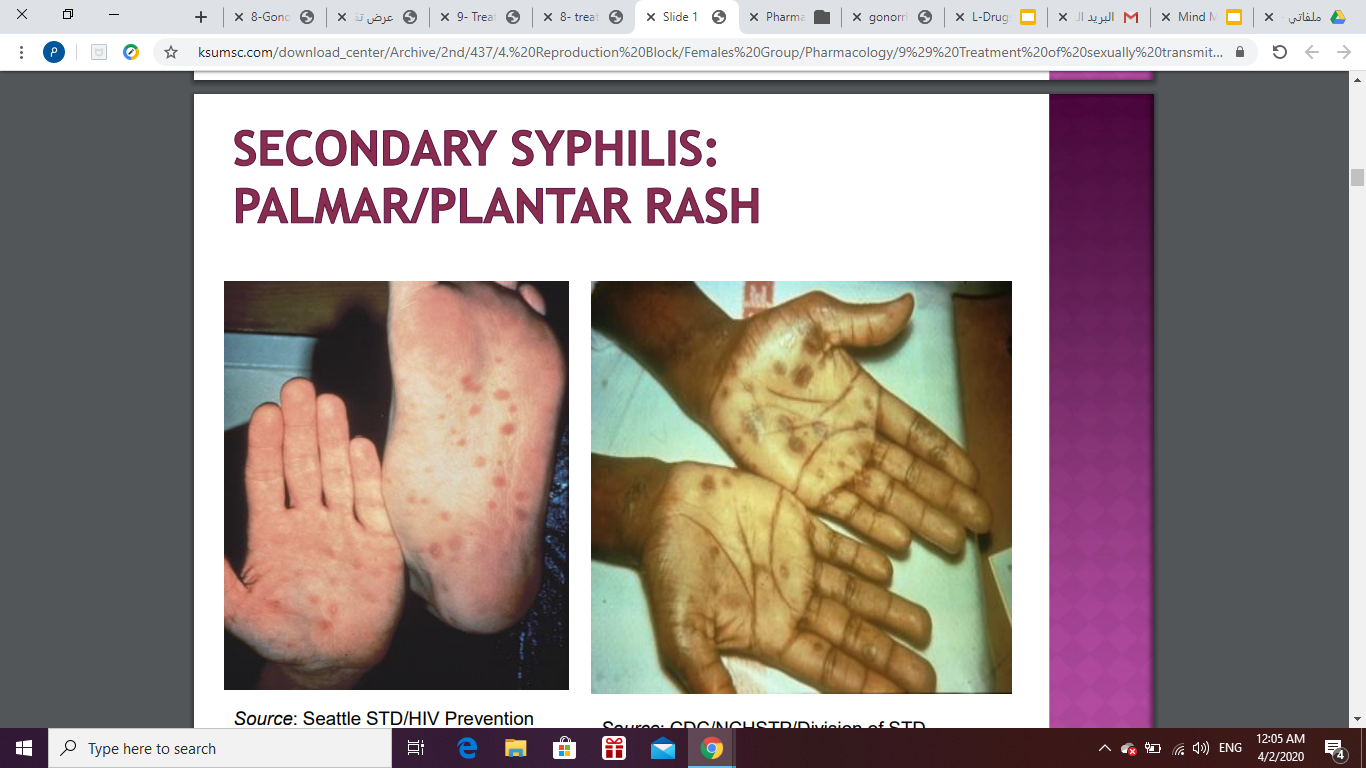 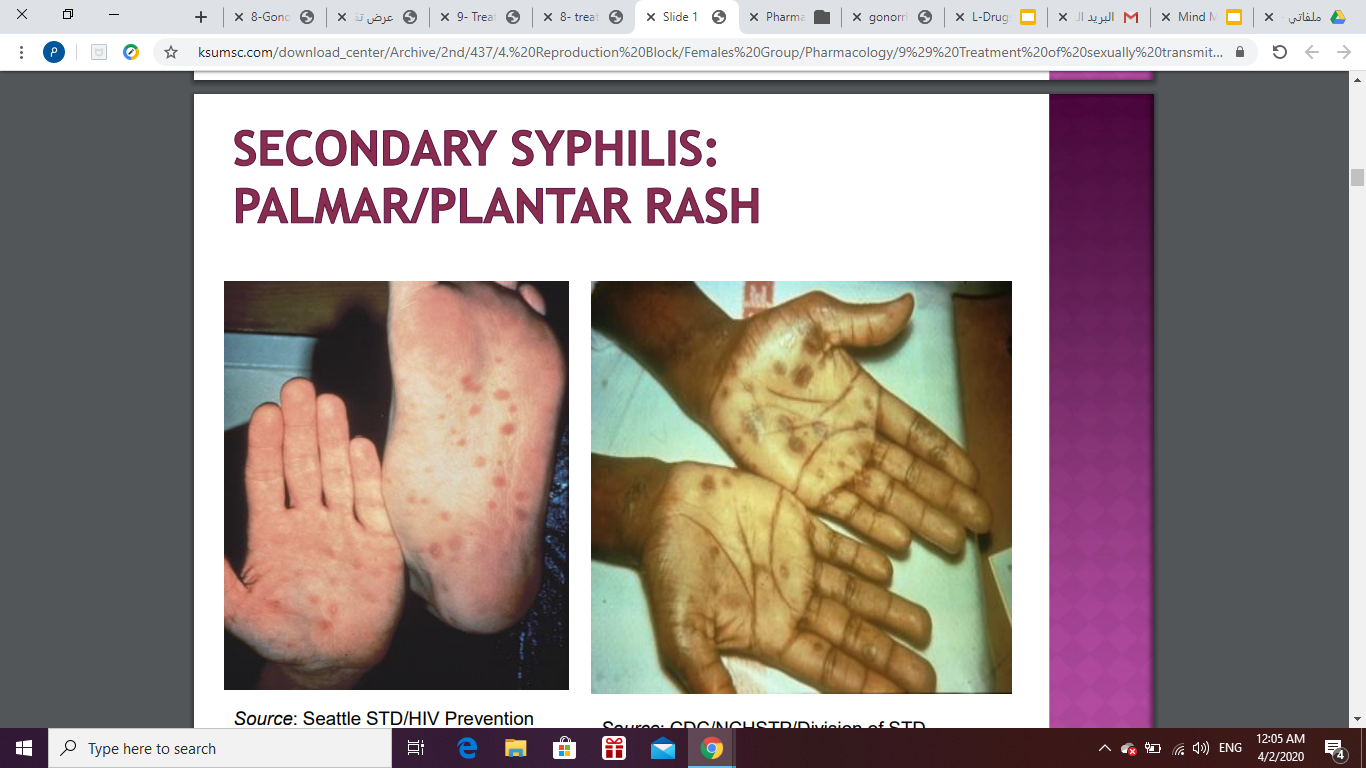 02
Secondary stage :
Diffuse skin rash & mucous 
membranes lesions.
Latent stage :
In latent syphilis there are little to no symptoms which can last for years.
70% may have no symptoms
03
Tertiary stage :
Approximately 30% of untreated patients progress to the tertiary stage within 1 to 20 years.
Rare because of the widespread use of antibiotics.
Manifestations as cardiovascular syphilis (syphilitic aortitis and an aortic aneurysm).
04
Drugs used in the treatment of Syphilis 1
Penicillins
Tetracycline
Macrolides
Cephalosporins
- Penicillin G
- Procaine Penicillin G
- Benzathine Penicillin G
- Doxycycline
- Azithromycin
- Ceftriaxone
- Cefixime
First Choice
Used in case the patient is allergic to penicillins
β-Lactam Antibiotics:
Natural Penicillins
2)   3rd generation cephalosporins
Not allergic to penicillins? Prescribe Penicillin. Allergic and not pregnant? Tetracycline. 
Allergic and pregnant? Cephalosporins or Macrolides. 
Thus never given orally.
Tetracyclines
Macrolides
WHO Guideline for Treatment of Syphilis
Prof Hanan: Doses aren’t important, just know the drugs and in late stage the duration will increase
Early syphilis
Adults 
(primary, secondary and early latent syphilis of not more than two years duration)
Pregnant woman
benzathine penicillin G  2.4 million units once I.M. 
procaine penicillin G   1.2 million units  I.M. for 10–14  days .

If penicillin is not allowed due to allergy, use :
Doxycycline 100 mg twice daily orally for 14 days 
Ceftriaxone 1 g IM once daily for 10–14 days 
Azithromycin 2 g once orally.
benzathine penicillin G . 2.4 million units once I.M.
procaine penicillin G . 1.2 million units  I.M. for 10–14  days

If penicillin is not allowed due to allergy, use :
Erythromycin 500 mg orally 4 times daily for 14 days 
Ceftriaxone 1 g I.M once daily for 10–14 days
Azithromycin 2 g once orally.
Late syphilis
Pregnant woman
Adults
(infection of more than two years duration without evidence of treponemal infection)
benzathine penicillin G . 2.4 million units nits  I.M. once weekly for three consecutive weeks.
procaine penicillin G . 1.2 million units  I.M. for 20 days .

If penicillin is not allowed due to allergy, use :
Doxycycline 100 mg twice daily orally for 30 days
benzathine penicillin G . 2.4 million units nits  I.M. once weekly for three consecutive weeks. 
procaine penicillin G . 1.2 million units  I.M. for 20  days 

If penicillin is not allowed due to allergy, use :
Erythromycin 500 mg orally 4 times daily for 30 days
 Ceftriaxone 1 g IM once daily for 10–14 days
Azithromycin 2 g once orally.
Congenital Syphilis
In infants with confirmed congenital syphilis or infants who are or clinically normal, but whose mothers had untreated syphilis
Aqueous benzylpenicillin ( I.V.) 100 000–150 000 U/kg/day for 10–15 days
Procaine penicillin (I.M.) 50 000 U/kg/day single dose for 10–15 days
Gonorrhea
Caused by Neisseria gonorrhea [ a gram -ve cocci ], a pus producing bacteria .
Transmitted during sexual contact with affected person.
Many people have no symptoms
Men may have burning with urination, discharge from the penis or testicular pain.
Women may have burning with urination, vaginal discharge, vaginal bleeding between periods  or pelvic pain.
Treatment of uncomplicated Gonorrhea
According to WHO recommendations: 
First choice is 3rd generation cephalosporins.
Second choice is Fluoroquinolones.
Third choice is Spectinomycin.
Treatment of complicated Gonorrhea
Complicated gonorrheal infections : Spread through bloodstream into:
Eye
Joints
Heart valves
Brain
It can also spread from a mother to a fetus during birth
Newborn eye infection ( conjunctivitis ) may lead to blindness
WHO guidelines suggest one of the following options for topical application to both eyes immediately after birth:
Silver nitrate 1% solution 
Erythromycin 0.5% eye ointment 
Tetracycline hydrochloride 1% eye ointment 
Povidone iodine 2.5% solution (water-based)
Chloramphenicol 1% eye ointment
Quiz
MCQ
Q1- A 22-year-old sexually active man presents to the Ambulatory care clinic with dysuria, penile discharge, and a swollen right knee. A joint aspirate of his right knee reveals many neutrophils as well as some gram negative diplococci. Which is the best choice to treat his condition?

A- Ceftriaxone  B- Cephalexin  C- Dexamethasone  D - Meropenem 

Q2-A 26-year-old sexually active HIV-negative man presents to his primary care physician with a nonpruritic maculopapular rash on his palms. He reports that about 6 weeks ago, he developed a non painful ulcer on his penis that healed spontaneously. He is injected with a single dose of benzathine penicillin G intramuscularly and sent home. What, if anything, should have been done differently for this patient’s care?

A - A different antibiotic class should have been used
B -  A different preparation of penicillin G (not benzathine) should have been used
C- Nothing—the course of action taken is entirely appropriate
D - Penicillin V should have been given instead of penicillin G

Q3-Which one of the following is the drug of choice for treatment of syphilis?

A.- ceftriaxone B - Benzylpenicillin penicillin G C. silver nitrate D - Ciprofloxacin 

Q4- Which of the following is mechanism of action of Azithromycin?
A- Inhibit bacterial cell wall synthesis
B- Inhibit DNA synthesis by inhibiting DNA gyrase enzyme
C- Inhibits bacterial protein synthesis by binding to bacterial 50S ribosomal subunits.
D-Inhibit bacterial protein synthesis by reversibly binding to 30 S bacterial ribosomal subunit

Q5-Which of the following is a contraindication for Fluoroquinolones ?
A - Pregnancy B - Renal failure C- Hepatic failure D- Bleeding disorders
SAQ
A 24- year- old sexually active young man presents to the emergency department  with dysuria, penile discharge, and a swollen right knee .A joint aspirate of his right knee reveals many neutrophils as well as some gram negative diplococci. Which is the best choice to treat his condition?
Q1-Which is the best choice to treat his condition?
Q2- Mention its MOA.
Q3- Enumerate 3 ADRS.
MCQ
SAQ
Answers:
Thank you for all the love and support you gave the team in those two years!
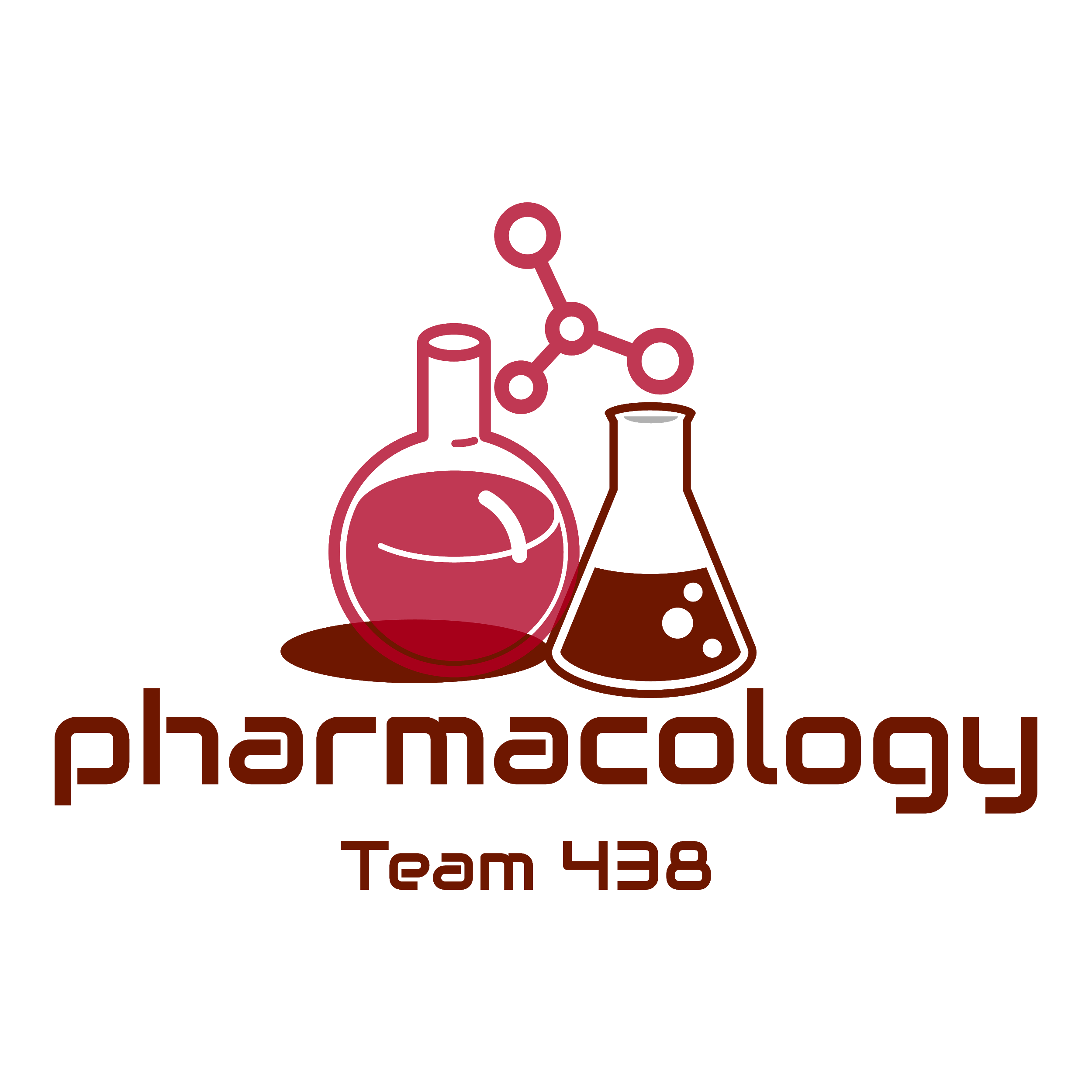 Hope we made the context much easier to study.
God bless you, Future doctors.
Team Leaders:


May Babaeer           Zyad Aldosari
This Amazing Work was Done By:
Mohsen Almutairi         Abdullah Alassaf

Bader Aldhafeeri
Note writers
Nouf AlShammari
Quiz writers
Abdullah Alassaf